Division of Service-Disabled Veterans’ Business Development
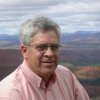 Ken Williams
Executive Director
Service-Disabled Veteran-Owned Business Act
What?
“Achieve a statewide goal for participation on state contracts by service-disabled veteran-owned business enterprises of six percent.”

	Service-Disabled Veteran-Owned Business Act 	(Chapter 22 of the Laws of 2014)
Why?
“This new law sets an ambitious and aggressive goal to make businesses owned by disabled veterans a more active part of state contracting and gives our heroes the recognition that they truly deserve.”

				Governor Andrew M. Cuomo
Who?
Honorably discharged veterans including NY Guard and NY Militia and/or Reserves
Service-connected disability of 10% or greater
At least 51% owned by one or more service-disabled veterans (SDVs)
Certified by the Division of Service-Disabled Veterans’ Business Development (DSDVBD)
Significant NY business presence
Other qualifying criteria
Breadth of Specialized Services
App Development and Video Production
Automotive Repair/Tow Service
Copywriting
Construction Professional Business Consultant
CPR/First Aid/Safety Training
Custodial/Janitorial
Educational Services
Energy Consulting
Environmental Waste Management Consulting
Environmental Quality Services
Equipment/Vehicle Leasing
Forensic Products and Training, Lab Supply
Freight/Hauling
Home Inspections
Interoperable Comm. Consulting
Law Firm
Leadership/Management Consulting
Life Coach
Line Striping
Library Services
Logistical Consulting
Machine Shop
Marketing Consultant
Medical/Healthcare Consulting
Mortuary Services
Navigational Systems Support
Occupational Therapist
Pest Control
Photographer
Printing/Graphics/Marketing
Property Management
Real Estate
Safety Equipment and Vehicle Sales/Service
Screen Printing and Embroidery
Security Services
Staffing
Telecommunications
Transcription Services
Transportation/Rail Consultant
Unmanned Aerial Systems Training
Utility Control Systems, Security, Microgrids
When?
NOW

The state-wide rollout began April 1st
History Overview
Enacted in May of 2014 including set-aside provisions
Established a SDVOB participation goal of 6%
OGS charged with the implementation statewide
DSDVBD formed and staffed within OGS
FY 2015/2016 pilot rollout completed successfully
All NYS Agencies and Authorities engaged for FY 2016/2017
Other entities engaged:
Office of the NYS Comptroller
Port Authority of NY and NJ
Nassau County
Results to Date
FY 2015/2016 saw over $23 million in contract awards

34% (69 of the 233 SDVOBs) certified at the end of the first year were already engaged with work with NYS

State-wide rollout effective April 1st, 2016

97 Agencies and Authorities have submitted Goal Plans describing how they will meet their 6% goal
Contracting Opportunities
The NYS SDVOB Database
Once Certified by DSDVBD:

Business is listed as a NYS SDVOB on the OGS website www.ogs.ny.gov and emailed to purchasing people engaged with the program

SDVOB lists business on the NYS Contract Reporter

Database is searched by contract specialists and contractors to identify opportunities for SDVOBs
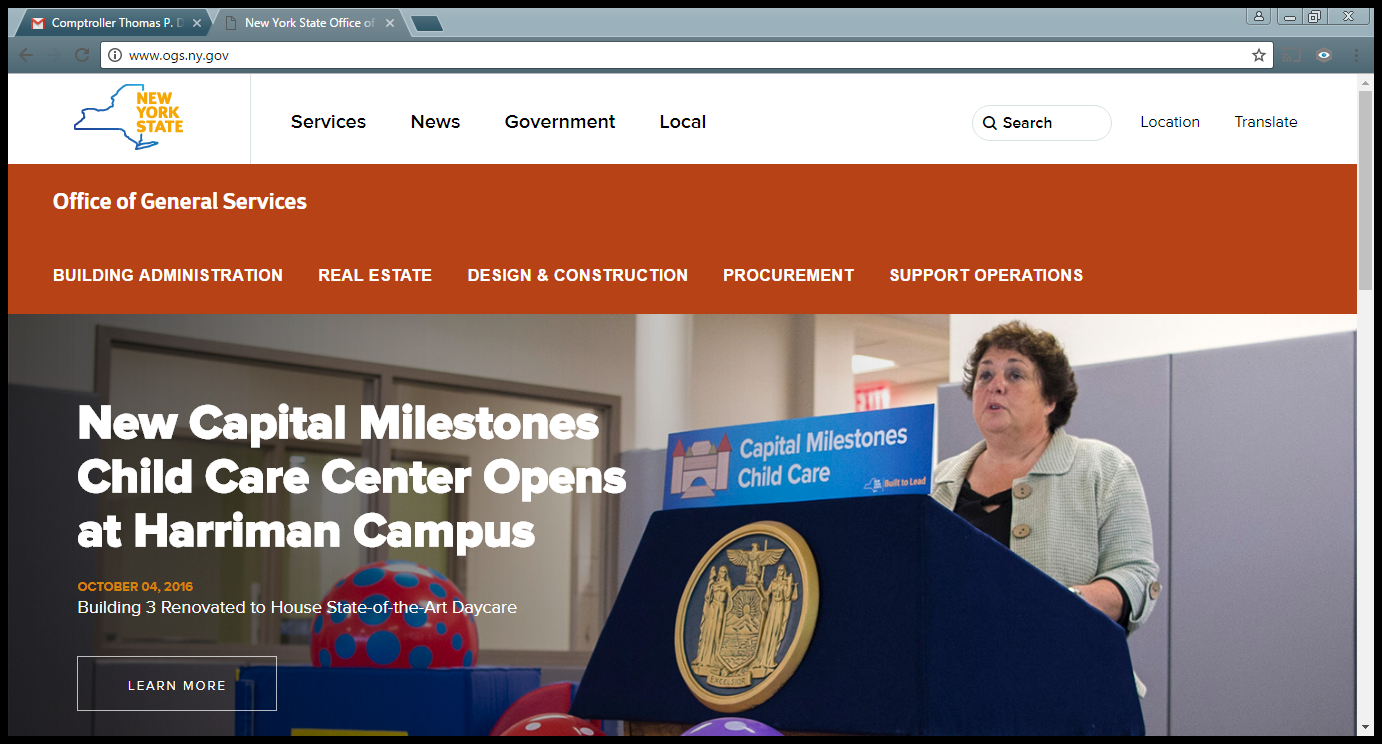 Scroll Down
10/6/2016
13
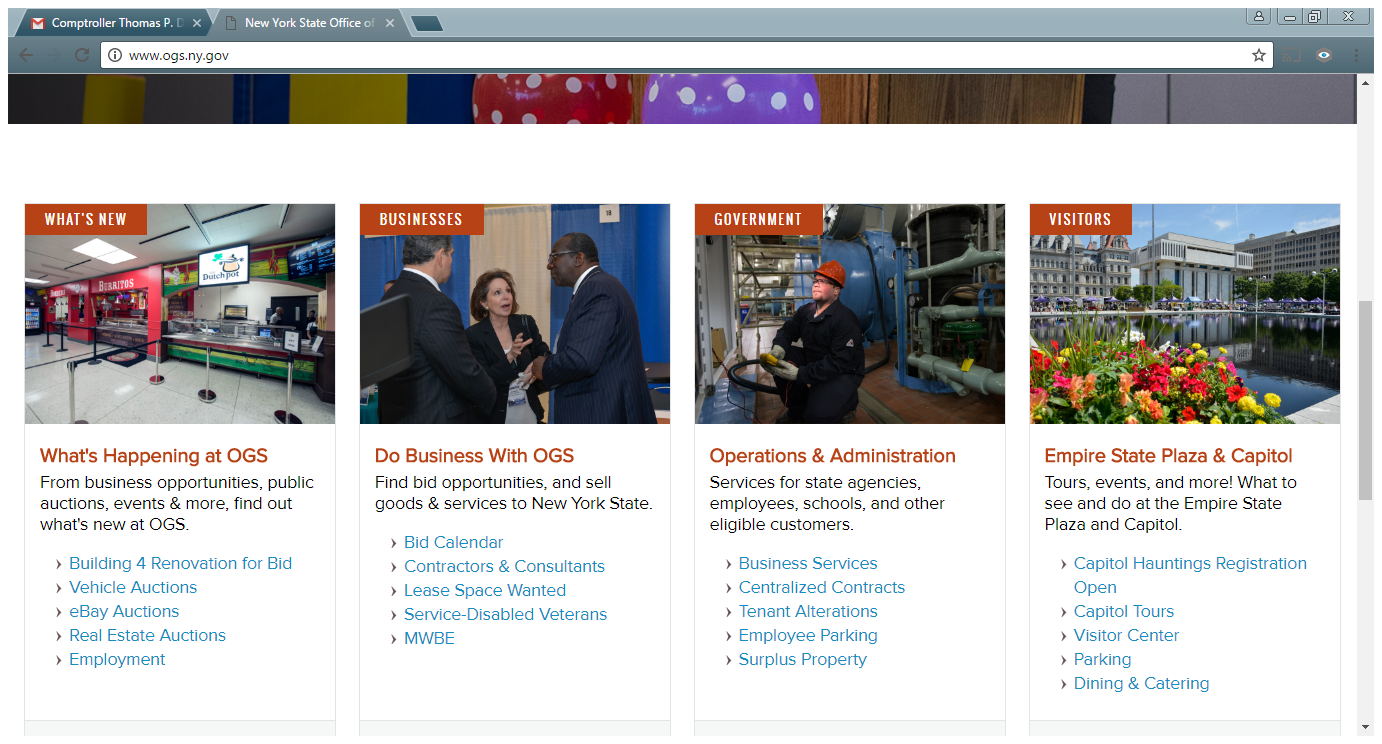 Click Here
10/6/2016
14
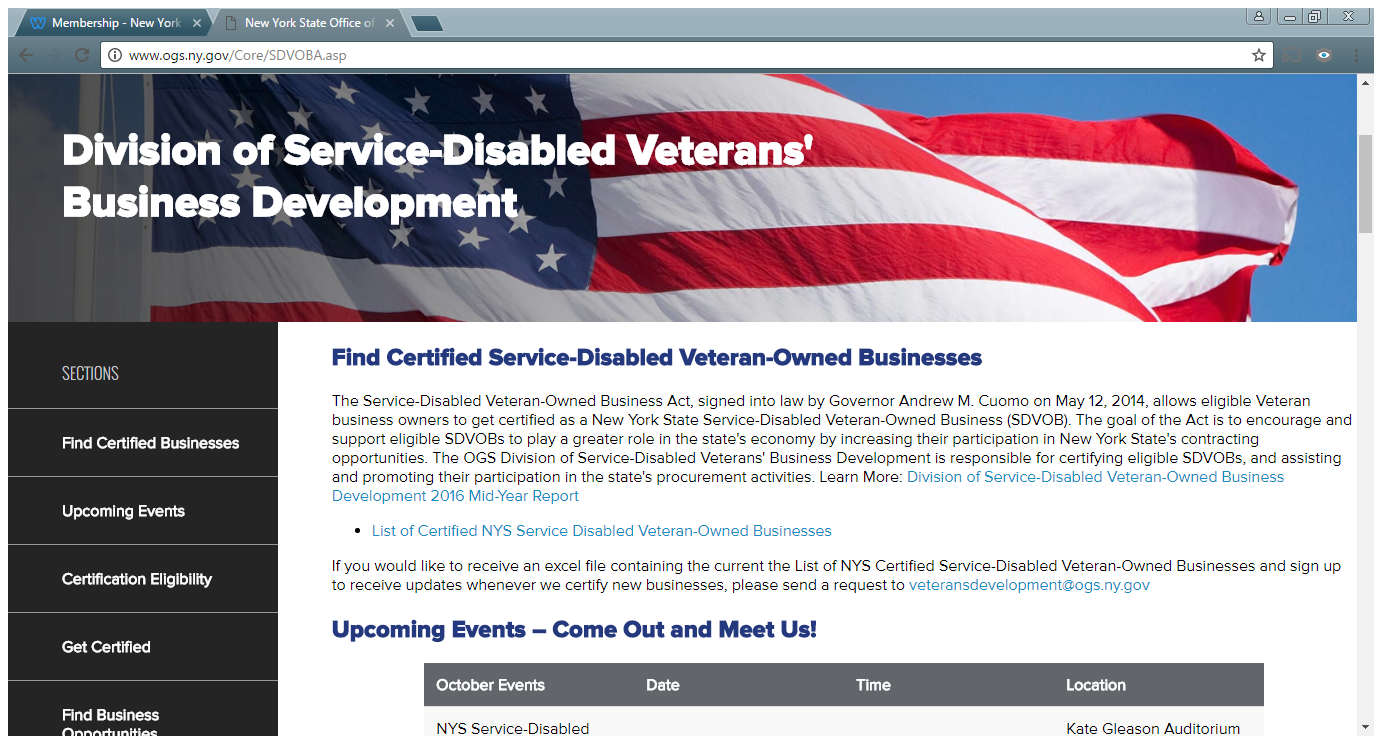 10/6/2016
15
How to Get Work with NYS – Step 1
Project Credibility

Website and Contact Portals

Attitude

NAICS Codes

Geographic Reach

Capabilities Statement
Types of Procurements with NYS
Prime Contracting

Discretionary Spend 

P Card (SDVOBs on Centralized Contracts)

Sub Contracting

Set Asides
How to Get Work with NYS – Step 2
Do Research and Reach Out

See what NYS Buys and who buys it at:
    Open Book New York   www.openbookny.com

Attend events that connect NYS buyers to businesses

Contact purchasing and compliance personnel within agencies

Build relationships with buyers
How to Get Work with NYS – Step 3
Stay up to date on Opportunities

Contract Reporter notifications

Maintain contact with relationships

Attend events
Keys to Long-term Success
Job Performance

Deliver as promised when promised

Be someone people want to deal with

Paperwork Performance

Know what is required

Make timely submissions
Keys to Long-term Success
Everyone Working Together to Make This Work

DSDVBD certifies SDVOBs and works with NYS entities to implement

NYS entities review certified SDVOBs to identify opportunities with contacting needs

SDVOB markets by doing research, building relationships and staying informed
Getting 
Certified
Key Certification Information
DSDVBD is averaging 40 working days from the receipt of an application to the decision on certification

The Executive Director personally visits over 70% of the applicants prior to his decision on certification

DSDVBD staff are all veterans and are there to help

When in doubt submit the application and the staff will help get it right
For the: 
Application (Downloadable and Fillable)
FAQs
List of SDVOBs
Upcoming Events
Go to ….. OGS.NY.GOV
10/6/2016
24
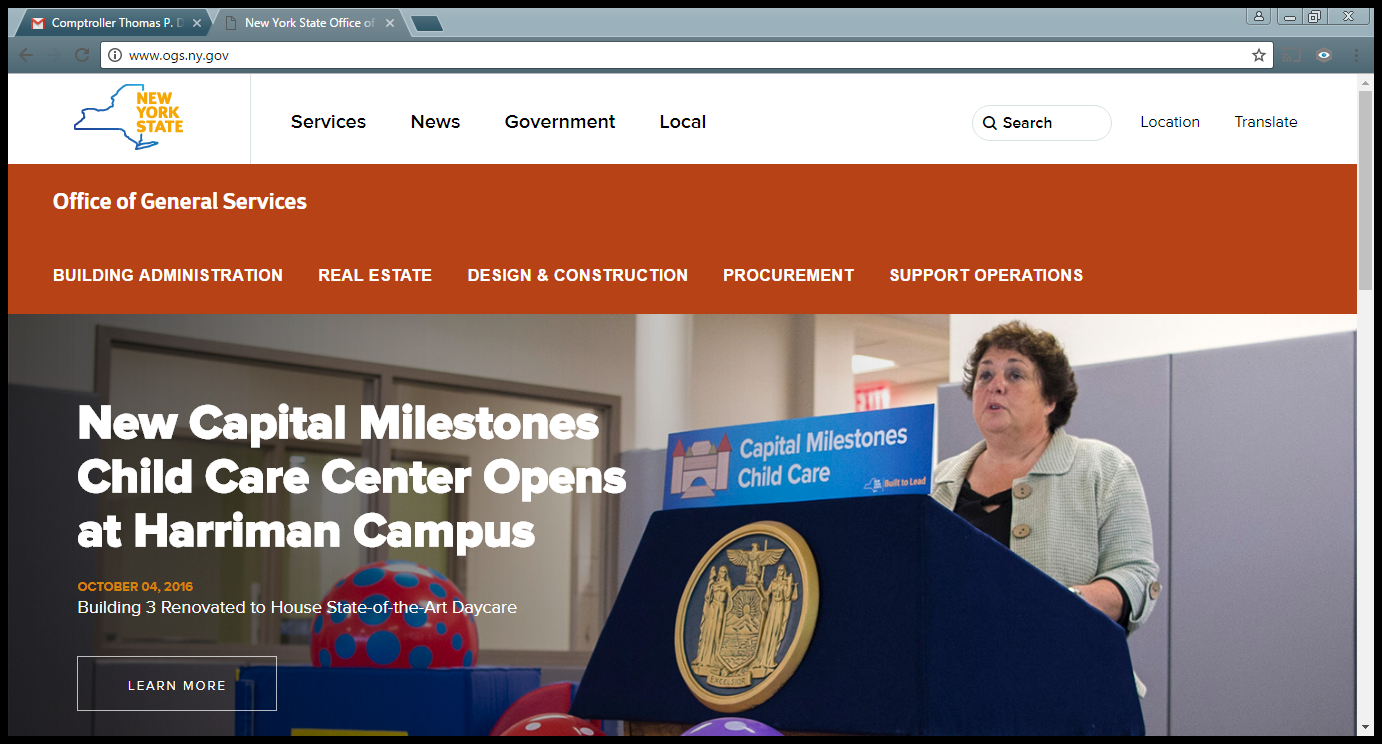 Scroll Down
10/6/2016
25
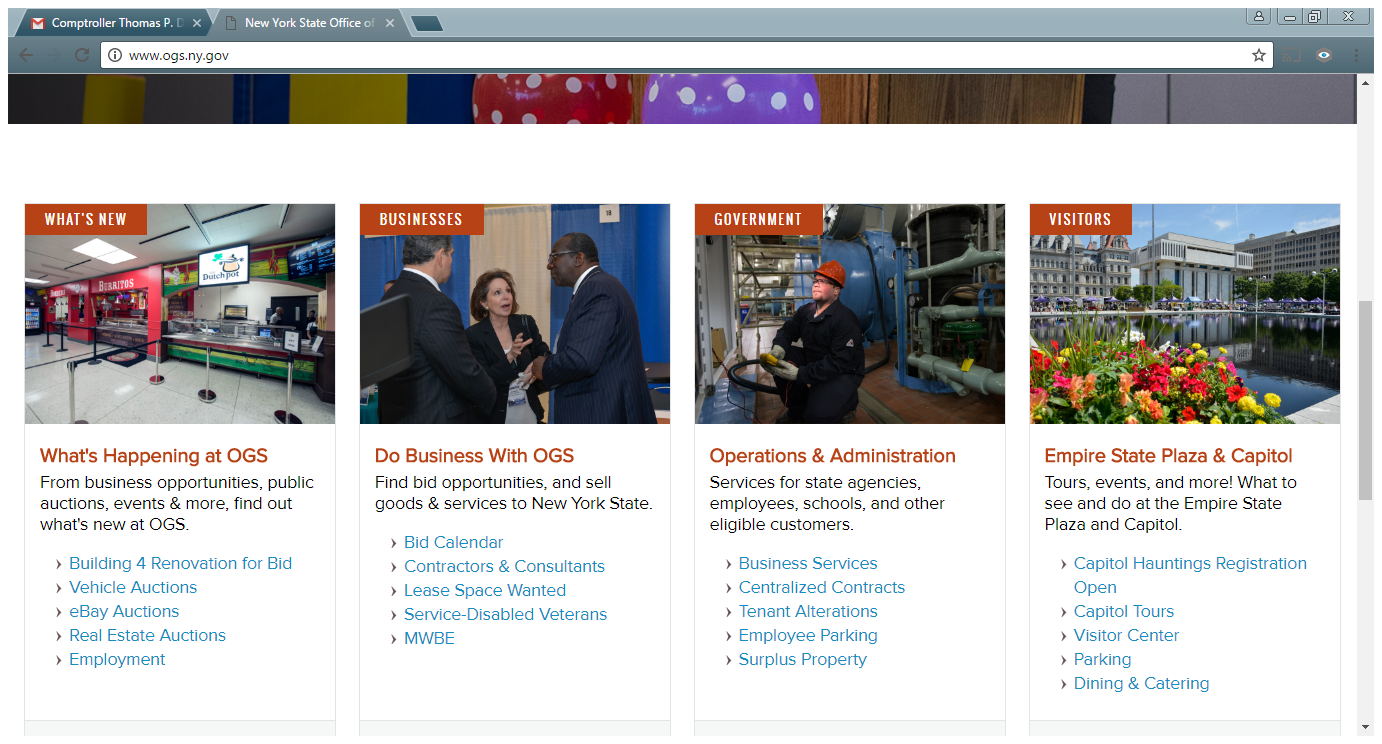 Click Here
10/6/2016
26
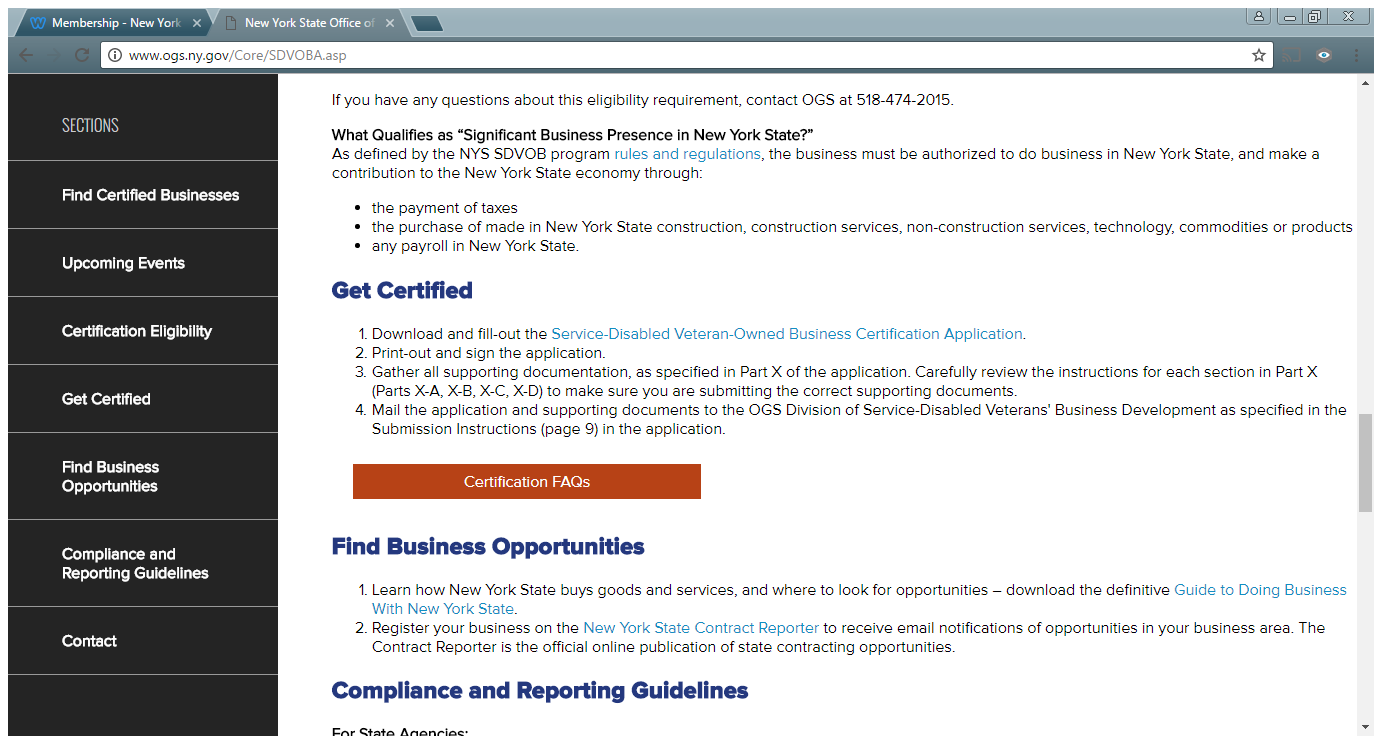 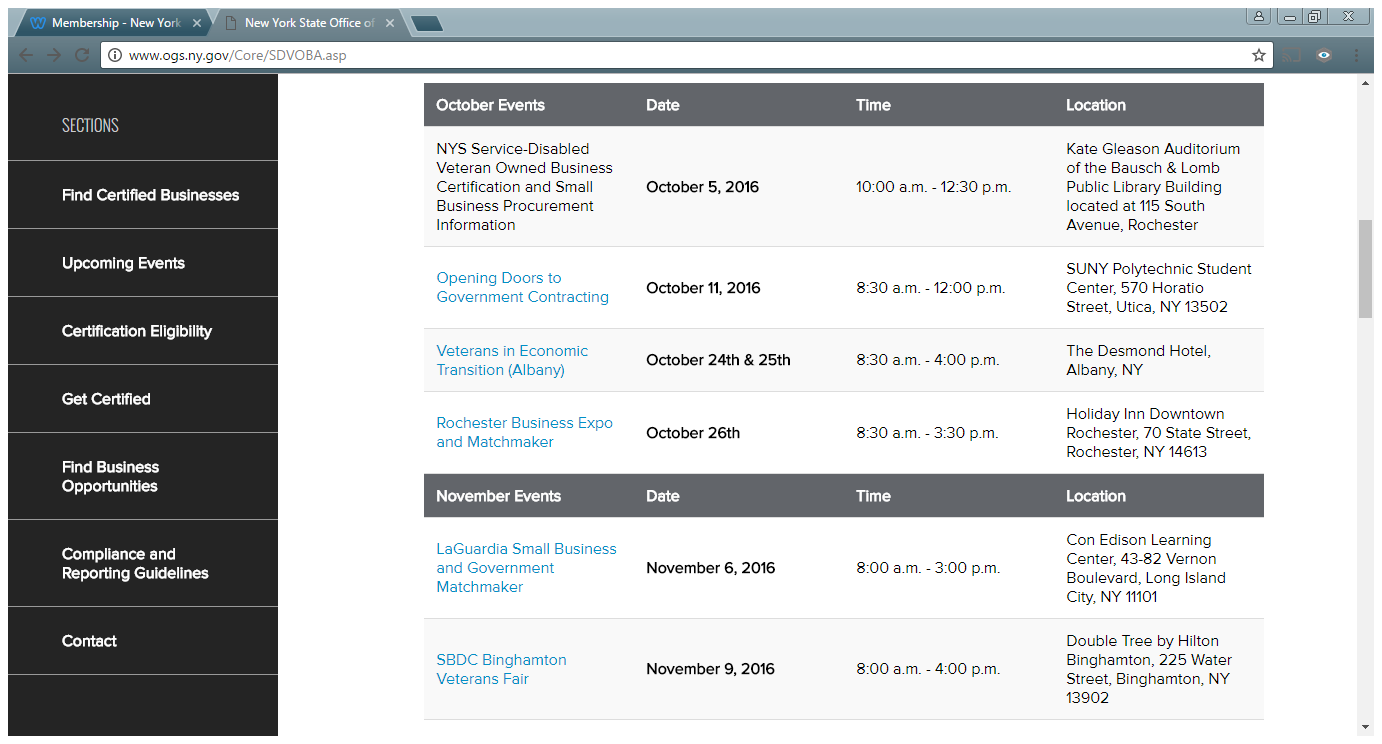 10/6/2016
28
Pathways to Certification
The Supply Problem
The number of SDVOBs needs to increase significantly to enable Agencies and Authorities to accomplish the 6% goal

Many veteran-owned businesses exist that are not aware of the program and do not  promote their veteran status

Many older veterans would likely qualify for a service-connected disability of 10% or more

There is no directory of veteran-owned businesses
The Solution
Ask all businesses if they are veteran owned

Encourage veterans who do not have a VA disability rating to apply for one

Since 70% of military personnel recently getting out of the service will have a qualifying service-connected disability, encourage them to start a business

Reach out to veteran and entrepreneurial related organizations to “spread the word”

Work together and communicate
DSDVBD is Here to Help
Let us know about opportunities to speak at and/or attend veteran and entrepreneurial events in your area

Put us in contact with veterans who may be reluctant

Call or email with any questions

We can accomplish great things together
Our Contact Information
Division of Service-Disabled Veterans’ Business Development (DSDVBD)
Email: veteransdevelopment@ogs.ny.gov      Phone: 518.474.2015
Address: 32nd Floor, Corning Tower, ESP, Albany, NY 12242
Kenneth Williams, Executive Director
kenneth.williams@ogs.ny.gov
Anthony Tomaselli, Senior Program Specialist
anthony.tomaselli@ogs.ny.gov
Michael Mullen, Program Specialist
michael.mullen@ogs.ny.gov